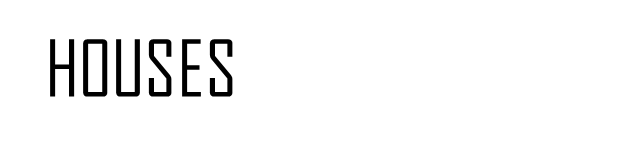 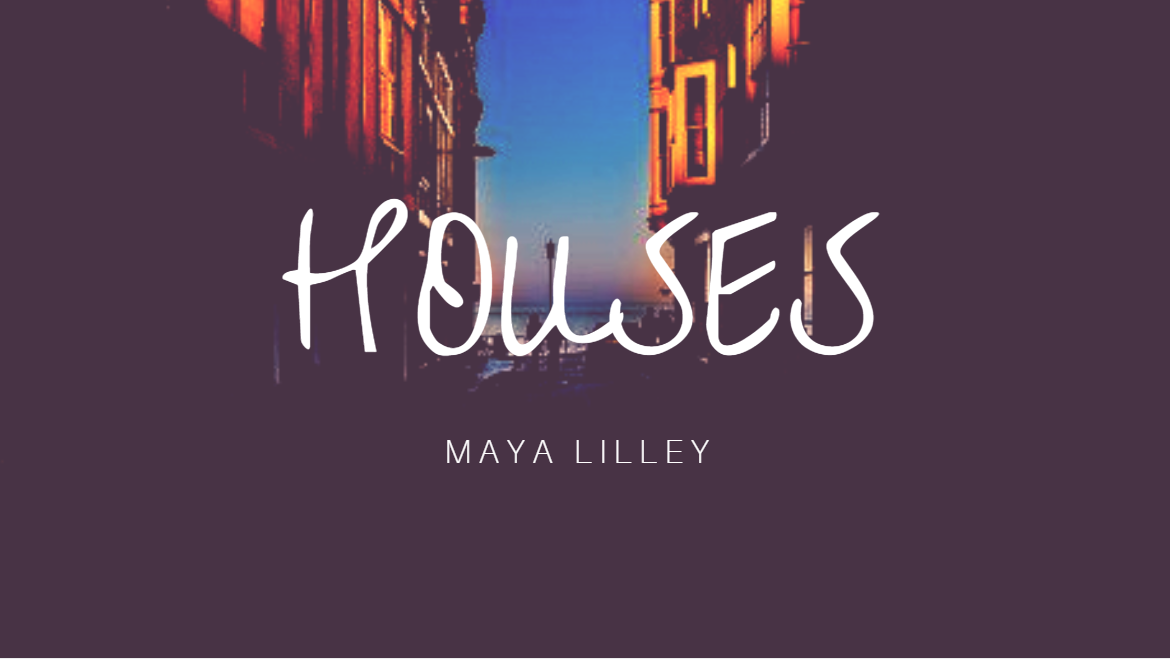 Home       English cottages       French bungalows      Dutch townhouses      German mansions      Canadian castles      Boathomes and motorhomes    About me
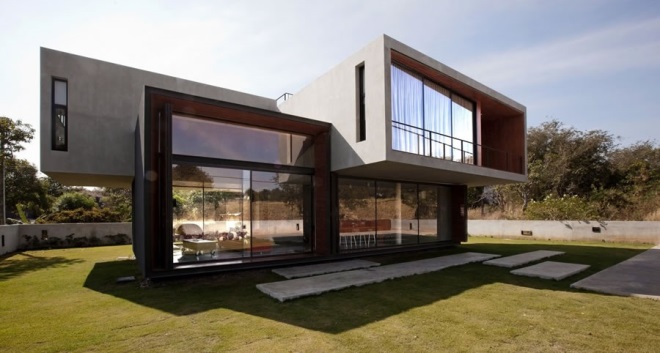 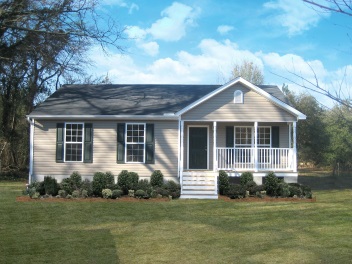 I LIKE HOUSES A LOT. HERE IS A SITE WHERE I SHARE NICE IMAGES AND FUN FACTS ABOUT DIFFERENT HOUSES IN RANDOM PLACES AROUND THE WORLD.

FROM BUNGALOWS TO BOATS… FROM HOLLAND TO CANADA , THIS SITE INCLUDES A WIDE RANGE OF HOUSES AND PLACES.
MY GOAL IS TO MAKE THE BEAUTY OF A HOME SHINE IN ITS NATURAL HABITAT AND MAKE PEOPLE REALISE THAT IT’S NOT JUST SOMEWHERE TO KEEP THE RAIN OFF YOUR HEAD, BUT A PLACE TO WORSHIP LIKE THE GOD THAT IT IS.
~ A HOUSE IS  MADE FROM WALLS AND BEAMS, BUT A HOME IS MADE FROM HOPES AND DREAMS ~
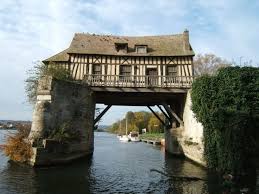 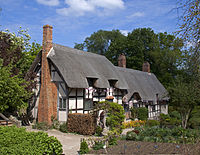 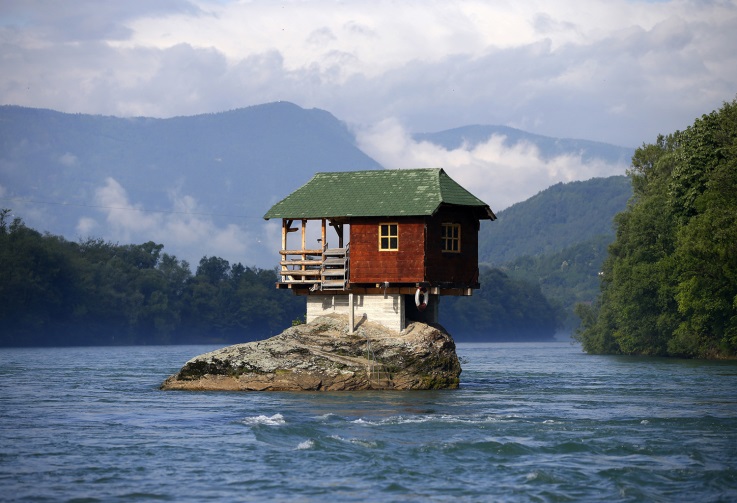 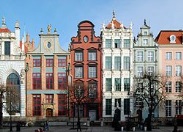 ~ THE MAGIC THING ABOUT HOME IS THAT IT FEELS GOOD TO LEAVE, BUT IT FEELS EVEN BETTER TO COME BACK ~
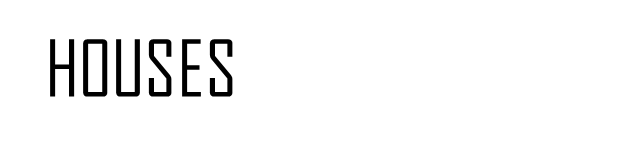 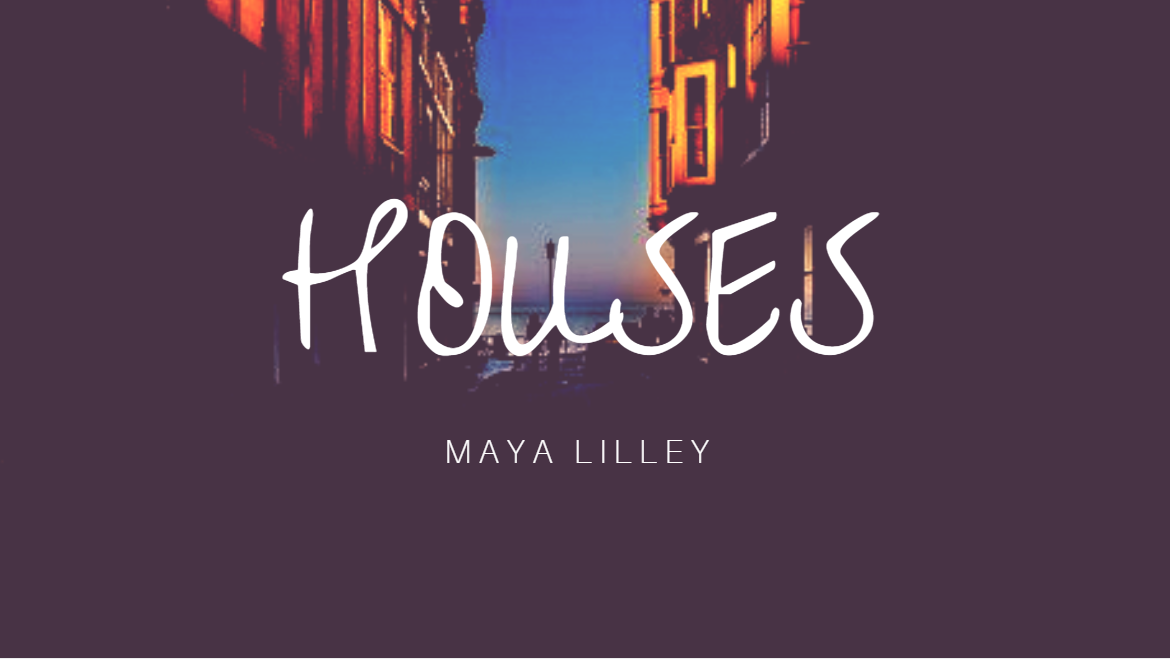 Home       English cottages       French bungalows      Dutch townhouses      German mansions      Canadian castles      Boathomes and motorhomes    About me
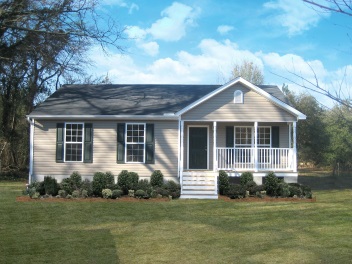 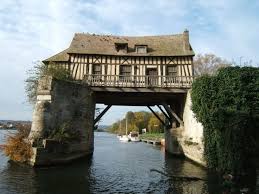 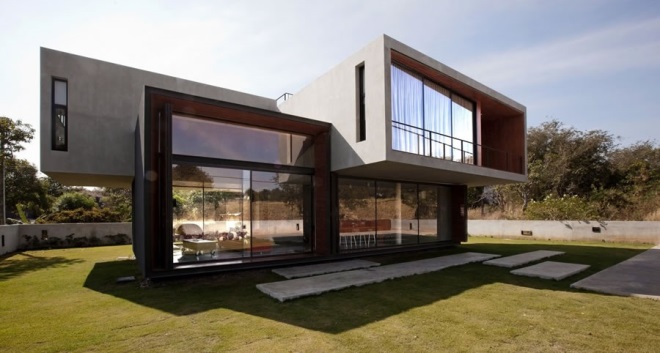 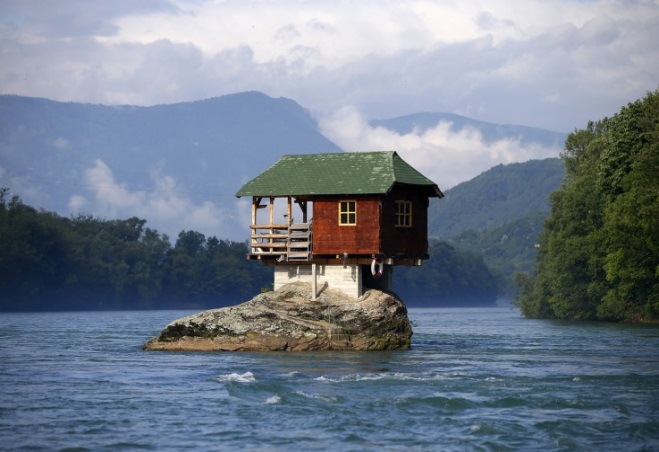 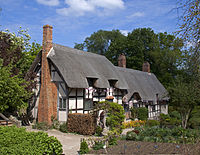 I like  houses a lot. Here is a site where I share nice images and fun facts about different houses in random places around the world.

From bungalows to boats… From Holland to canada , this site has a range of houses and places.
MY GOAL IS TO MAKE THE BEAUTY OF A HOME SHINE IN ITS NATURAL HABITAT AND MAKE PEOPLE REALISE THAT IT’S NOT JUST SOMEWHERE TO KEEP THE RAIN OFF YOUR HEAD, BUT A PLACE TO WORSHIP LIKE THE GOD THAT IT IS.
~ THE MAGIC THING ABOUT HOME IS THAT IT FEELS GOOD TO LEAVE, BUT IT FEELS EVEN BETTER TO COME BACK ~
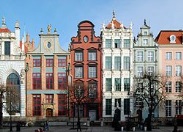 ~ A HOUSE IS  MADE FROM WALLS AND BEAMS, BUT A HOME IS MADE FROM HOPES AND DREAMS ~